Time allowed - 8-10 minutes
Normally you will do the speaking test with another candidate. The two of you will meet two examiners. One of the examiners will talk to you, the other does not particpate in the conversations.
There are two parts to the speaking test:
Speaking part 1: short questions and answers between you and the examiner
Speaking part 2: the examiner gives you some information or a card with some ideas for questions. You have to talk with the other candidate and ask or answer questions.How to prepare for KET Speaking
Speak as much as you can, with your friends
Practise asking and asnwering questions about daily life
Practise giving information about yourself
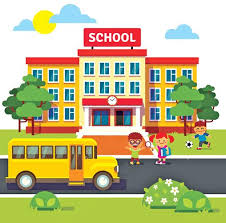 Part 1: Tell about your school
Brain storm
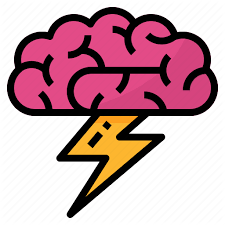 What is the name of your school?
 Where is it?
 What is the type of your school?
 What is it like?
 Do you like your school? Why?
Useful vocabulary
Levels of school
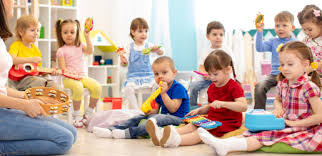 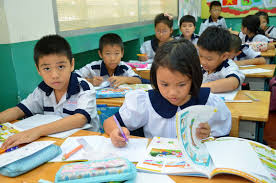 Kinder-garten
Primary
school
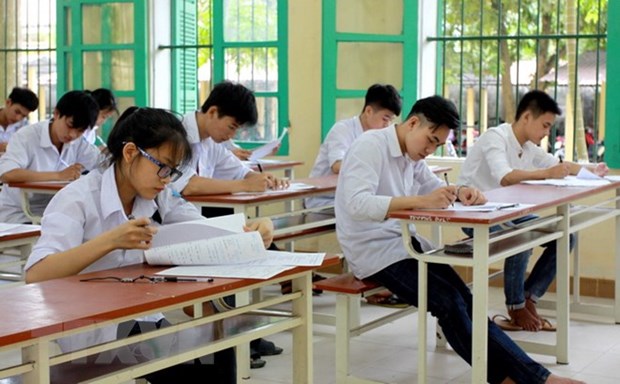 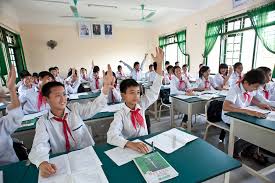 High school
Secondary
school
Where is it?
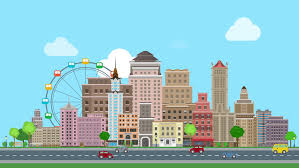 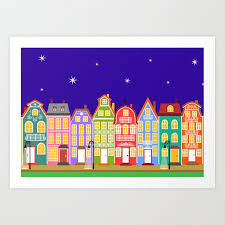 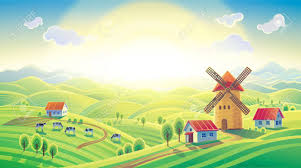 city
town
country
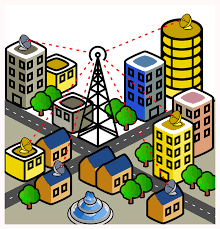 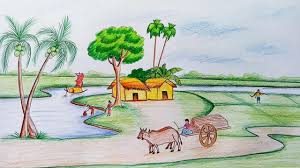 rural
area
urban
area
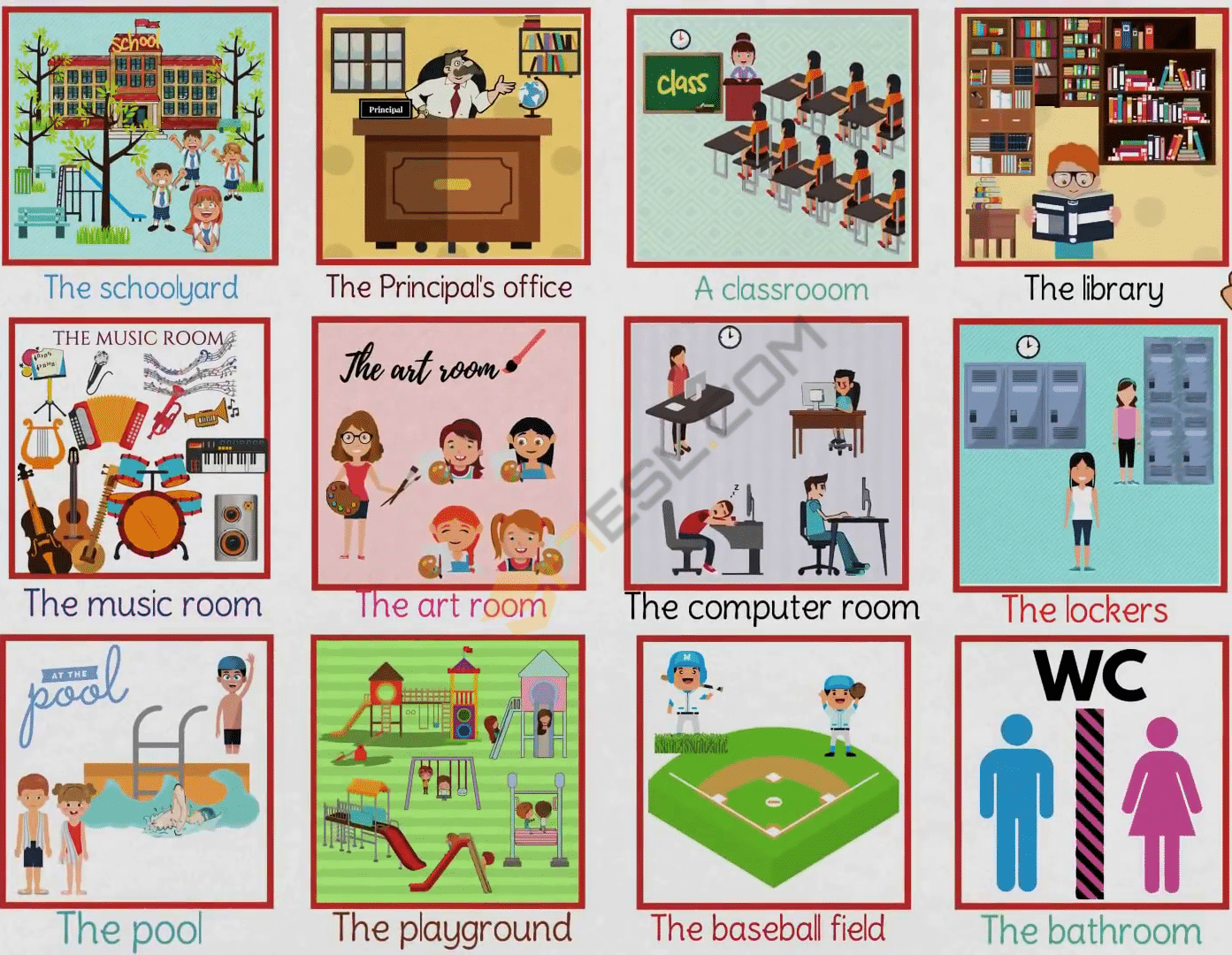 School buildings
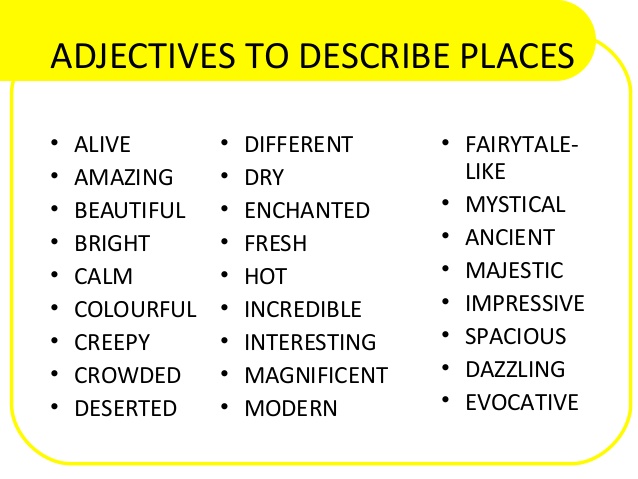 What is it like?
prepositions
Make sentences with these prepositions1. on:2. in:3. between … and …:
Useful language:
I live in …
It is …
There is a …
There are …
Tell about your school     (3 – 4 mins)
Speaking part 2:
Asking and answering questions using these prompt cards
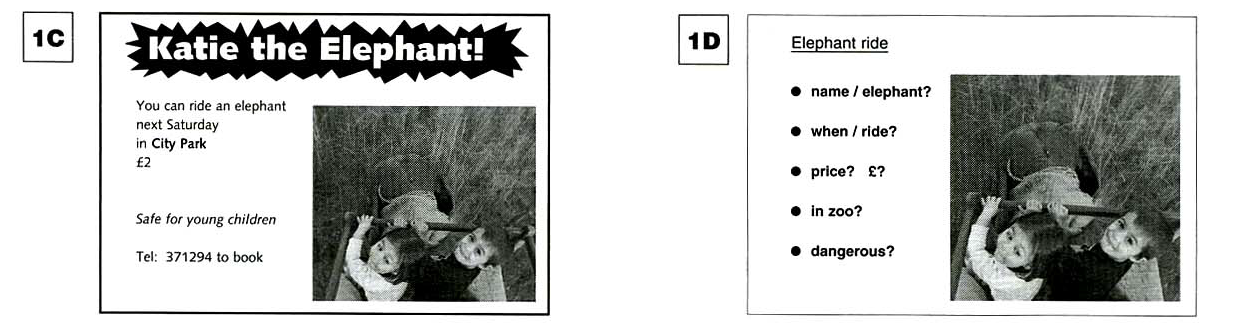 Ask and answer questions using the words given.
What are other questions and answers you can think of?
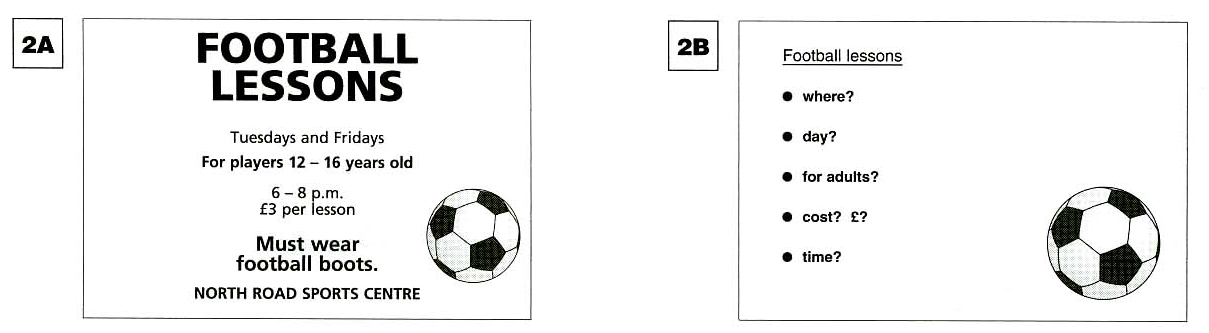 Ask and answer questions using the words given.
What are other questions and answers you can think of?
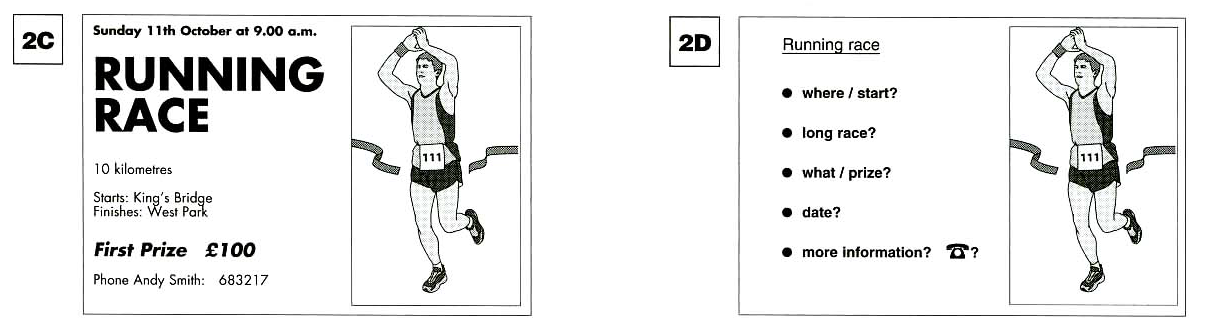 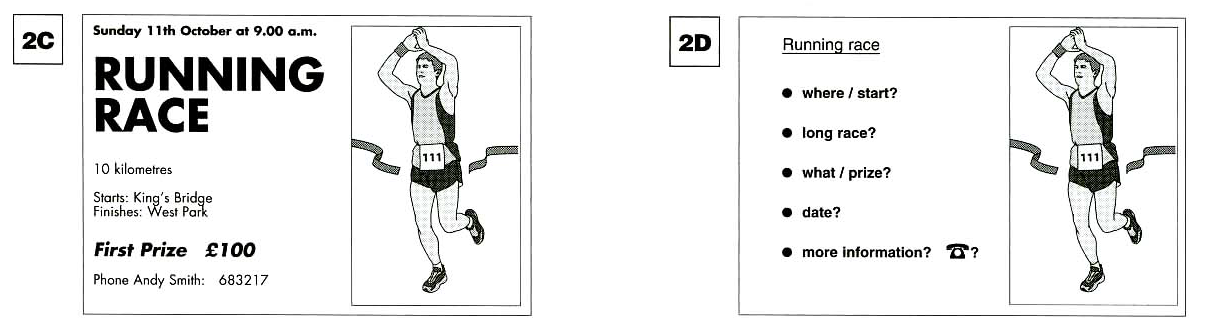 Ask and answer questions using the words given.
What are other questions and answers you can think of?